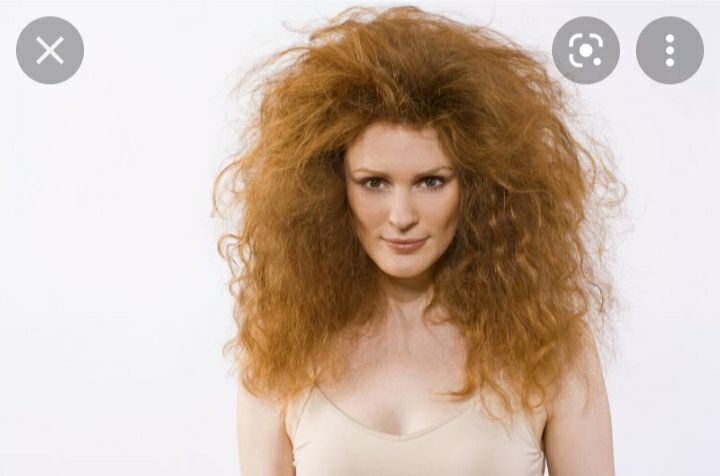 1.  Kimyovi  usuldang  sung  sochlar   uz  rangini  yuqotadu.
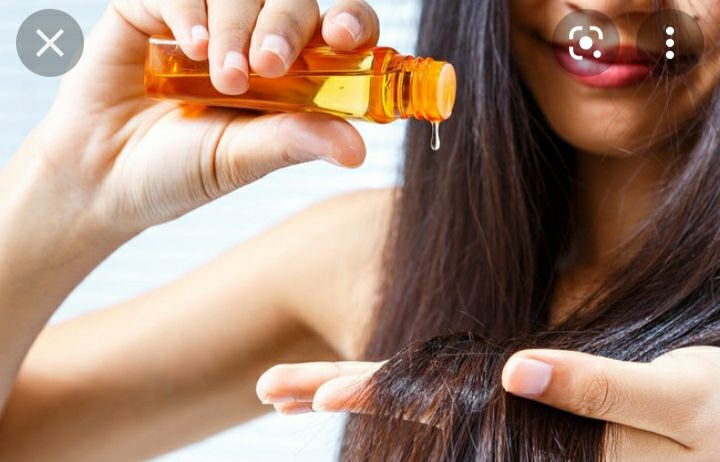 2.har  doim  tolalarni  tiklovchi  vitaminlar va  maskalar  bilan   parvarishlash  kerak.
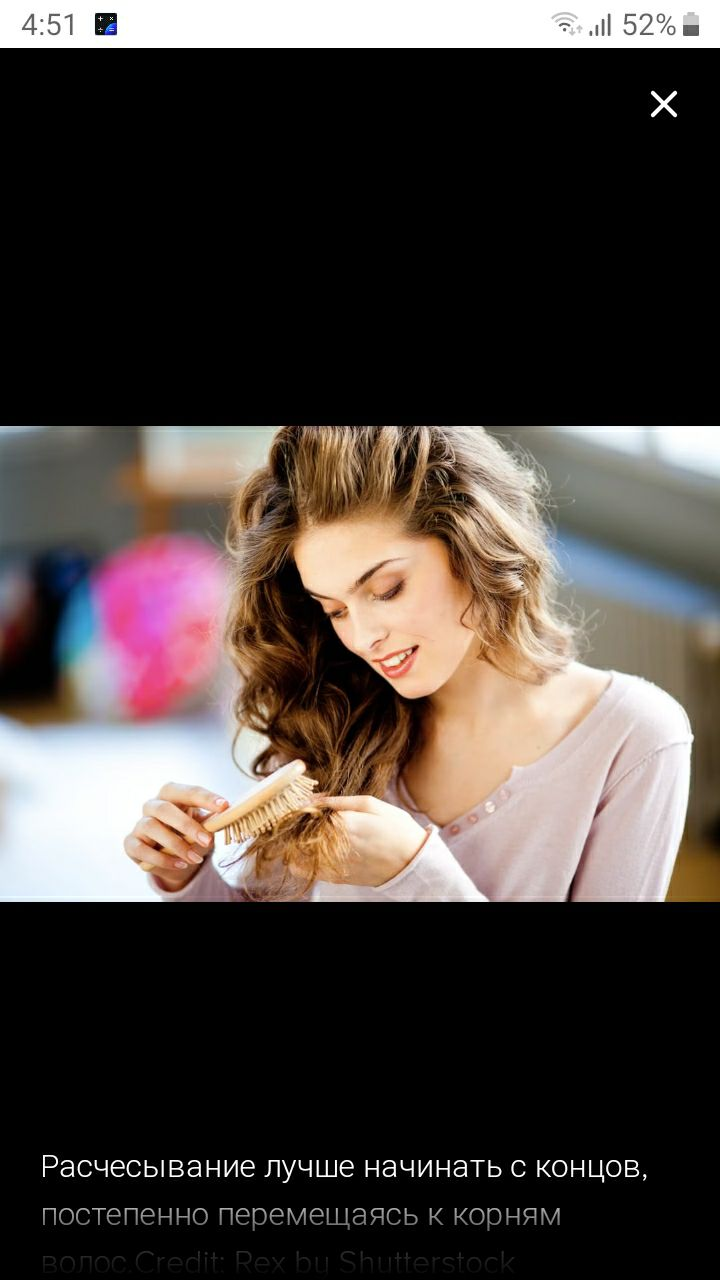 3.  Himiya  kilingan  sochlarga   tishlari  katta  taroqlar  tavsiya  etiladi
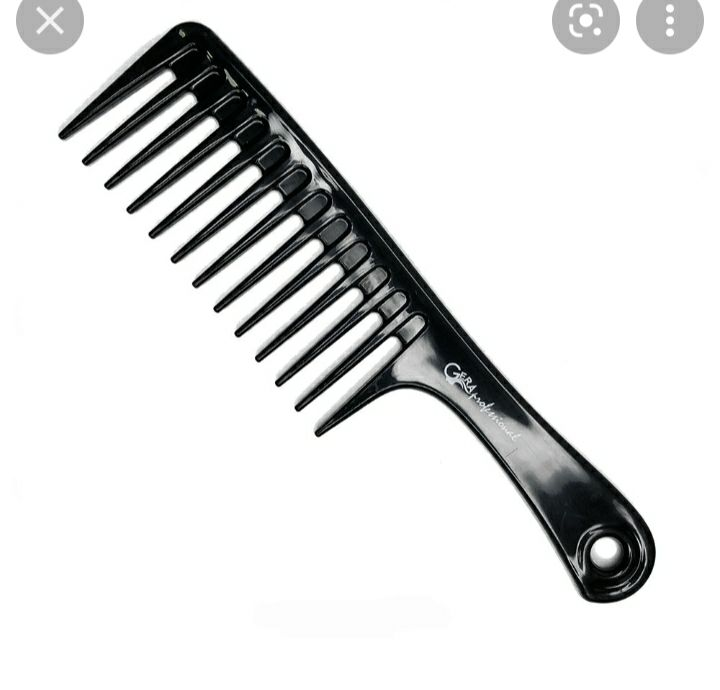 4.  Himiya  bulgan  sochlarni  juda  ihtiyotkorlik  bilan   tarash  kerak.
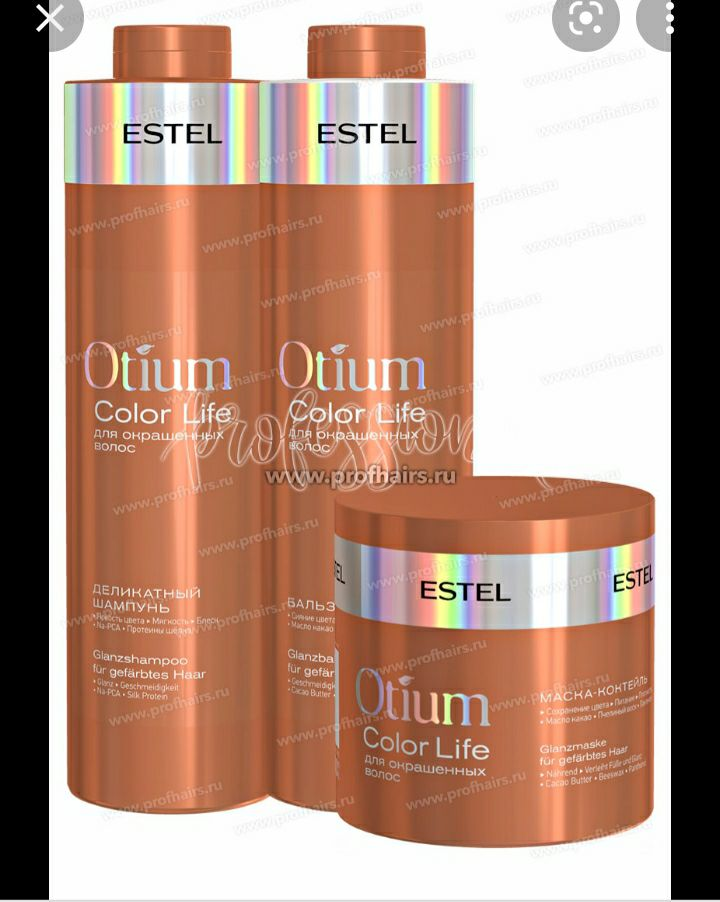 5.  Himiya  qilingan  sochlarga shampun  va  balzamga  e'tibor   beriladi.
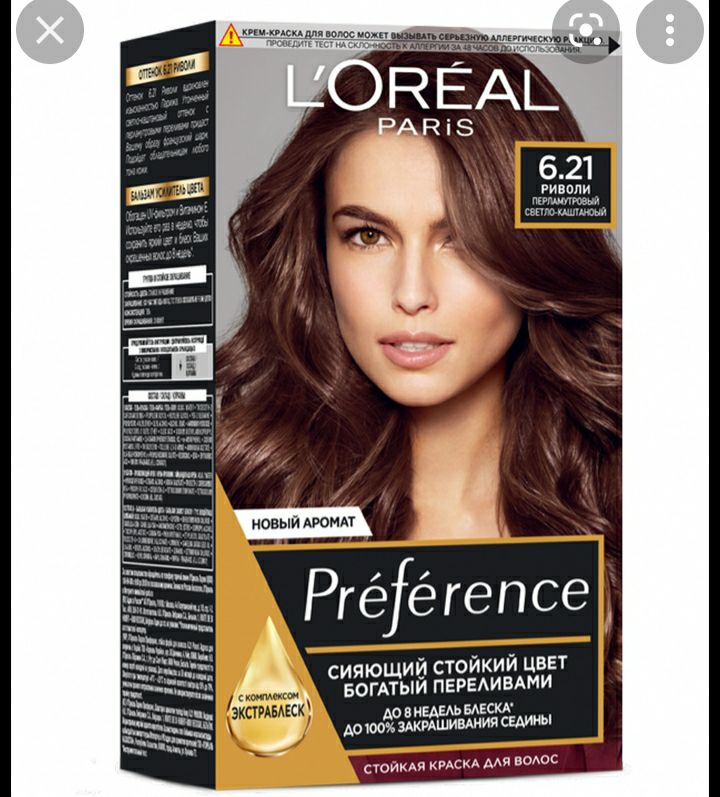 6.  Himiya   sung  sochlarga  dam  birib  buyach  kerak .
7.   Himiya   yoglik   va  kam   sochlar  uchun   tavsiya   etiladi.
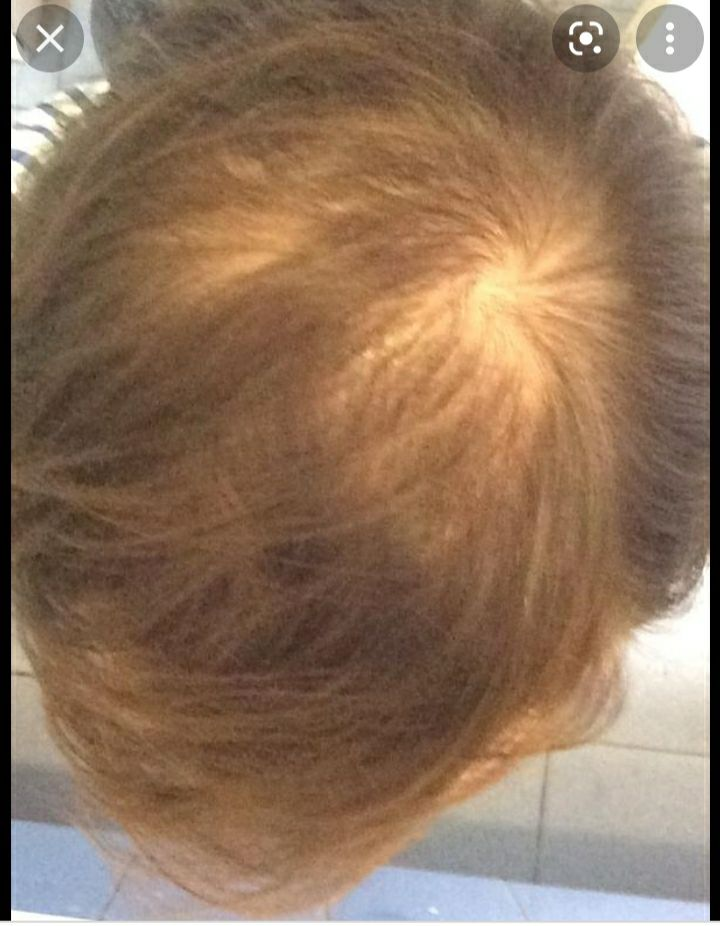 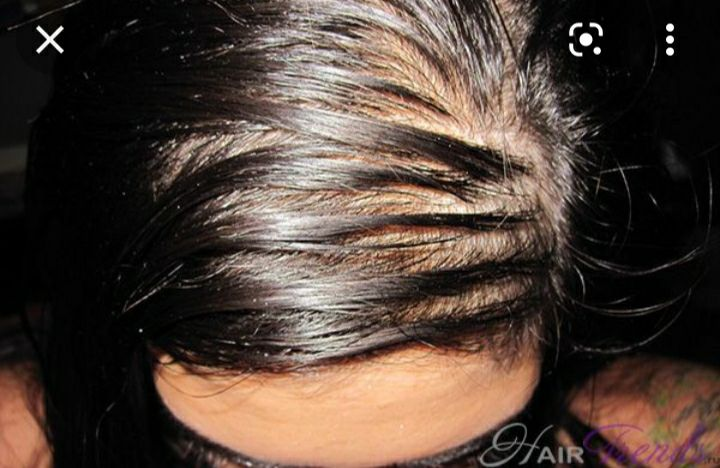